'Al frente de la clase' y 'Fui alumno de panzazo'
ALUMNA: ANDREA ALEJANDRA GUARDADO MEJIA

MAESTRO: GRACIANO MONTOYA HOYOS

EL SUJETO Y SU FORMACIÓN 
PROFESIONAL
#14  1A
Al frente de la clase
es una película basada en la historia real de Brad Cohen, un maestro que sufre del síndrome de Tourette, un trastorno neurológico que causa tics involuntarios y vocales. La película sigue la vida de Brad desde su infancia en la que fue rechazado por sus compañeros y maestros debido a sus tics, hasta su carrera como maestro. A pesar de los obstáculos que enfrentó, Brad nunca se rindió y finalmente logró su sueño de convertirse en maestro. La película muestra cómo Brad enfrenta el desafío de enseñar a una clase de estudiantes sin ser discriminado por su condición. A lo largo de la película, Brad lucha contra la ignorancia y el prejuicio de sus colegas, y trabaja duro para ganarse el respeto y la aceptación de sus estudiantes. La película inspira a los espectadores a superar sus propios obstáculos y a nunca renunciar a sus sueños.
Fui alumno de panzazo
La lectura habla sobre como el autor, una persona de bajos recursos paso por dificultades para poder hacer su carrera y como no tenia decidido que quería estudiar hasta que le llamo la atención ser docente y como quiere dar esperanza a los alumnos que estén pasando por la misma situación que el paso.
¿Que condiciones determinaron su eleccion para ser docente?
Al Frente de la clase
Fui alumno de panzazo
Que el se dio cuenta que muchas veces no apoyan o ayudan a niños que tienen una condición diferente y por eso el quiso ser docente para ayudar a los niños a aprender sin importar las diferencias
las condiciones que tuvo que pasar  por ser de la generación de pocos recursos que tenían en ese tiempo
¿QUIENES INFLUYERON EN SU DECISION DE SER DOCENTE?
Al frente de la clase
Fui alumno de panzazo
se menciona que el Profesor Francisco les dijo que si estudiaban en la Escuela Normal, les proporcionarían comida y alojamiento a los hijos de aquellos que no podían pagar sus estudios. Esto indica que la educación y la formación como maestro podrían ser una opción viable y accesible para él, lo que podría haber influido en su elección de convertirse en maestro.
opino que su discapacidad ya que le dio mucha motivación y no quería que los niños pasaran por lo que el paso así brindándoles una buena educación y atención
¿TENIA VOCACION PARA LA DOCENCIA?
Al frente de la clase
Fui alumno de panzazo
Si porque quería ser un gran docente a través de su enseñanza
Si, por que el decía que nació para enseñar y le gustaba que los niños aprendieran
¿INFLUYO LA FORMACION QUE TUVO EN LA ESCUELA FORMADORA DE DOCENTES PARA SU ELECCION?
Fui alumno de panzazo
Al frente de la clase
Si, porque le ayudo a formar el carácter
si por que se dio cuenta que muchas veces los maestros o docentes ignoraban a los niños que necesitaban atención o tratos diferentes por sus condiciones
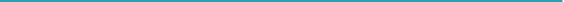 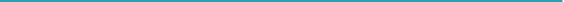 ¿LAS CONDICIONES ECONOMICAS DE VIDA INFLUYERON PARA SU SELECCION DE SER DOCENTE?
Al frente de la clase
Fui alumno de panzazo
Sí, el texto menciona que el autor proviene de una familia con dificultades económicas, Estas condiciones económicas precarias y la falta de oportunidades llevaron al autor a considerar la docencia como una forma de superarse y mejorar su situación económica.
No por que sus papas tenía negocios y trabajos y el aun así quería trabajar por si solo
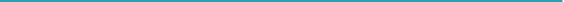 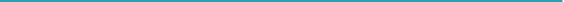 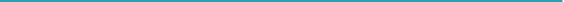 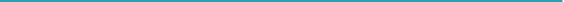 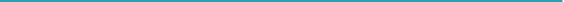 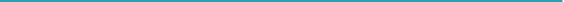 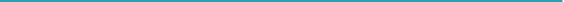 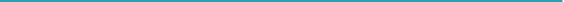 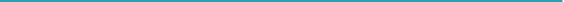 Las condiciones sociales influyeron en su eleccion de la Carrera?
Fui alumno de panzazo
Al frente de la clase
Si porque quiso ayudar a personas que estén pasando por la situación que el paso y ayudarlos en eso
yo opino que si por que el quería que todos los niños aprendieran a respetar las discapacidades de las personas y a crear un ambiente mas sano
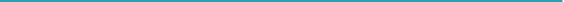 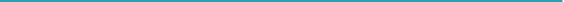 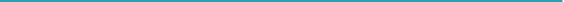 fuentes bibliograficas
¡Gracias!